Current/Future State of Higher Education
George Siemens, Andy Calkins, Malcolm Brown
November 2012
Background for CFHE12
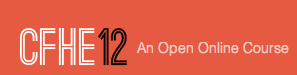 [Speaker Notes: Optional – Agenda Slide – Option 2
Instead of using the agenda template on the previous slide, you also have the option to use this section break template to place sub titles or section breaks within your presentation.]
Partners
University of Prince Edward Island
SoLAR
NRC
CEIT (Queensland)
Chronicle of Higher Education
Bill & Melinda Gates Foundation
EDUCAUSE
AASCU
Desire2Learn
TEKRI (Athabasca U)
University of British Columbia
U of Hawaii
Georgia Tech
AACE
[Speaker Notes: Optional – Two column, text and image]
Why?
Model innovative networked learning
Topical
Extend on strategies/software developed in CCK08/09/11/12, LAK11/12, PLENK, Critical Literacies, Change11, Oped12
Involve faculty & higher education leaders in a distributed MOOC
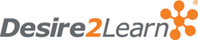 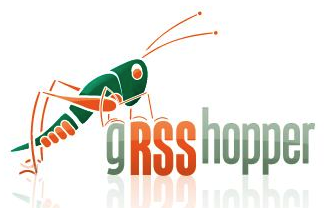 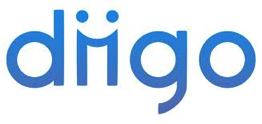 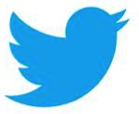 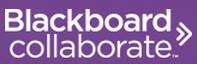 [Speaker Notes: Required - Main Body Slide]
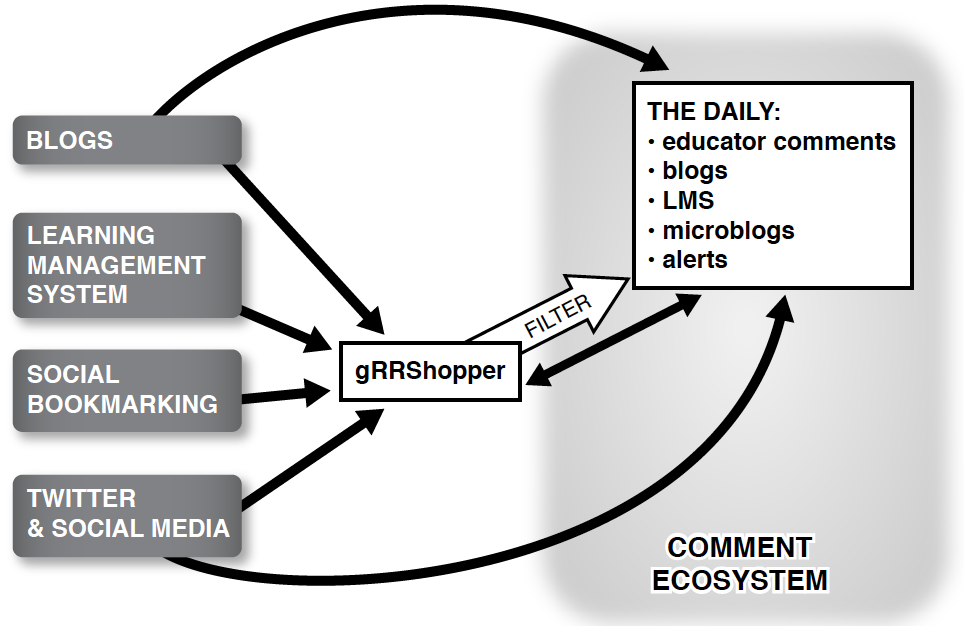 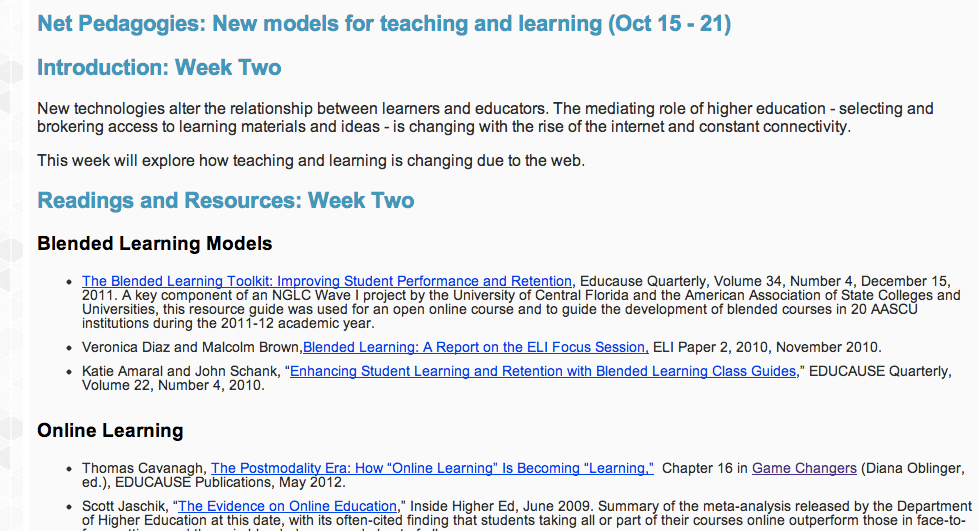 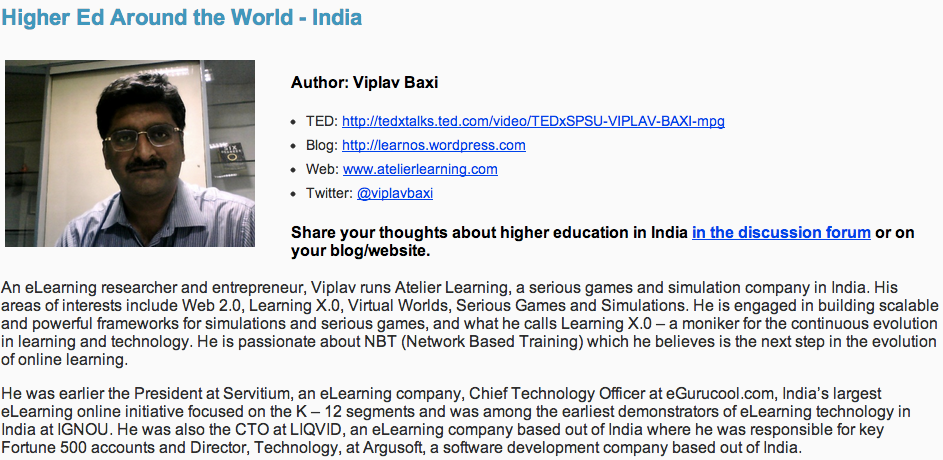 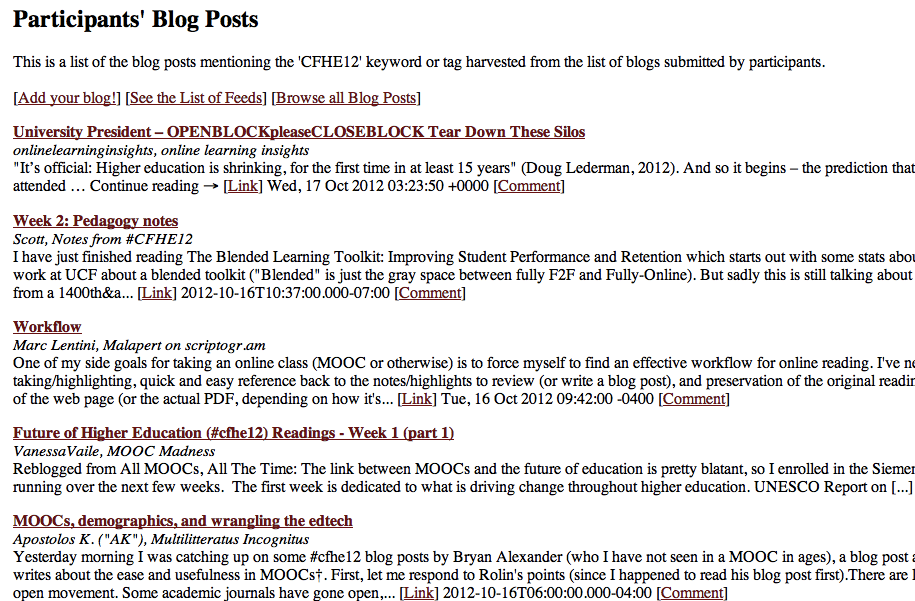 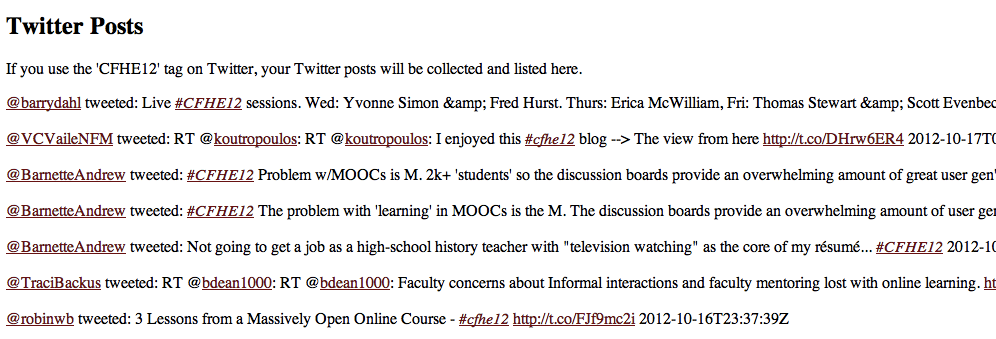 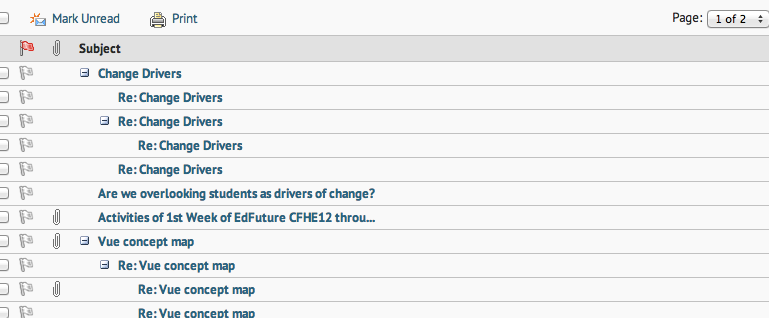 Week 1: Change Drivers
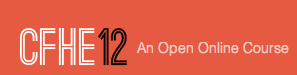 [Speaker Notes: Optional – Agenda Slide – Option 2
Instead of using the agenda template on the previous slide, you also have the option to use this section break template to place sub titles or section breaks within your presentation.]
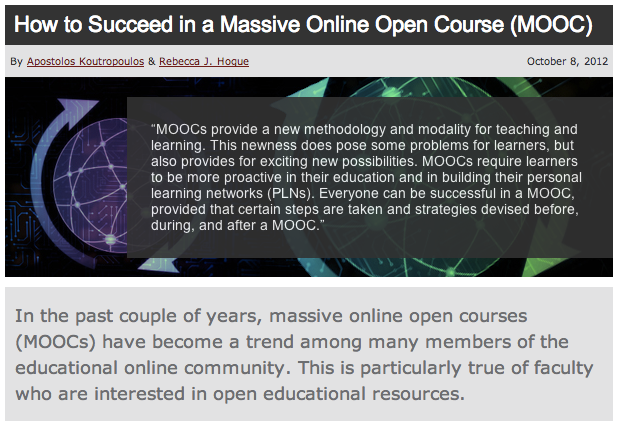 http://www.learningsolutionsmag.com/articles/1023/how-to-succeed-in-a-massive-online-open-course-mooc
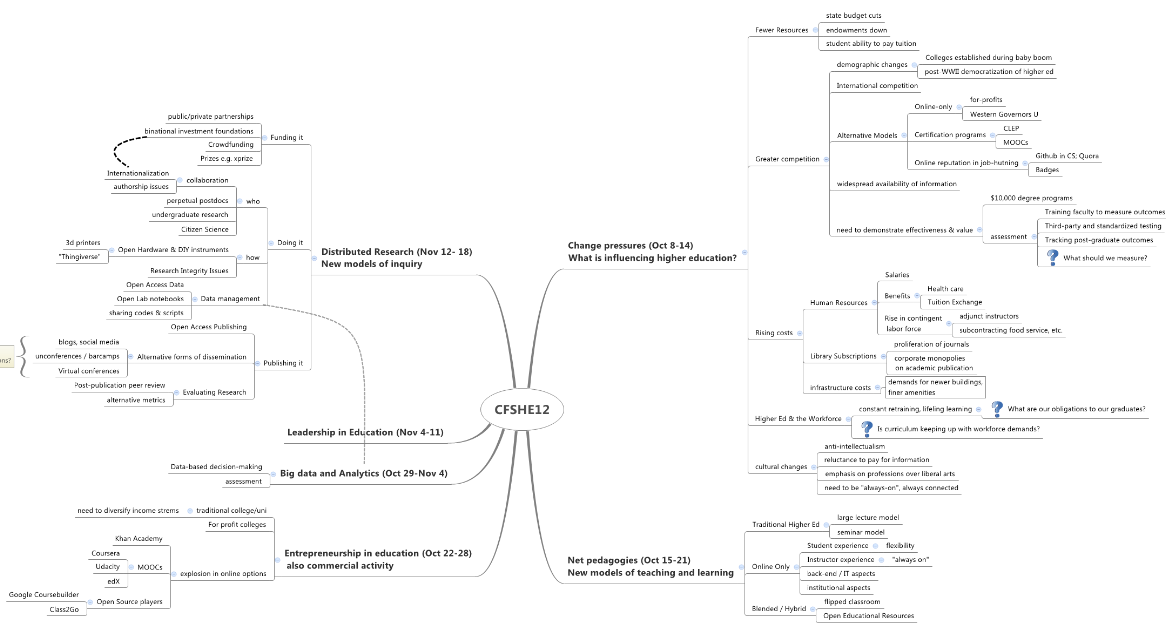 http://claudiascholz.wordpress.com/2012/10/07/cfshe12_3/
Change drivers
Globalization
Commercial/Entrepreneurial activity 
Funding cuts
Online learning
Unbundling of education systems
Technology advancement (mobiles)
Employment-oriented education
Big data and analytics
Speakers
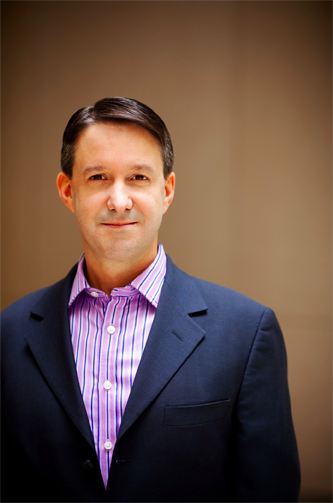 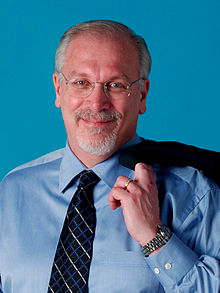 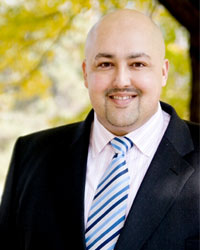 Jeff Selingo
Richard DeMillo
Siva Vaidhyanathan
Week 2: Net Pedagogies
New Models for Teaching and Learning
[Speaker Notes: Optional – Agenda Slide – Option 2
Instead of using the agenda template on the previous slide, you also have the option to use this section break template to place sub titles or section breaks within your presentation.]
Themes from the Week
New pedagogies are emerging not simply, or mainly, as a response to the presence of new technologies. They reflect a proactive response to two trends that were discussed (in different ways) by all of the week’s speakers:
Concerns about how well institutions are meeting their mission, on behalf of the students they serve
Pressures resulting from feeling constrained within the “Iron Triangle” of costs, access, and quality
[Speaker Notes: Required - Main Body Slide]
Themes from the Week
New model designers and builders are grappling with a complex set of challenges that include:
How to balance personalization with competency-based pathways (Meaning: does self-paced progression mean personalized learning? Or does personalized learning extend to the nature of the learning and design of the pathways as well?)
How to build community among students who are most frequently geographically distant and may be proceeding at different rates
[Speaker Notes: Required - Main Body Slide]
Themes from the Week
Interesting areas of commonality emerged from the presentations and discussions:
$2500 per year seems to be a popular (aggressive) price point, in a “subscription” kind of context
Some of this is about reaching backwards to older forms of education (coffee houses) and original mission statements in order to  redesign learning and business models for the 21st century
Questions from participants reflected concern about the key bread-and-butter issues: 
“Tell us more about the business model”
“Tell us more about the learning model”
“Tell us more about what you can show in terms of student outcomes”
[Speaker Notes: Required - Main Body Slide]
Southern New Hampshire University
[Speaker Notes: Optional – Two column, text and image]
Northern Arizona University
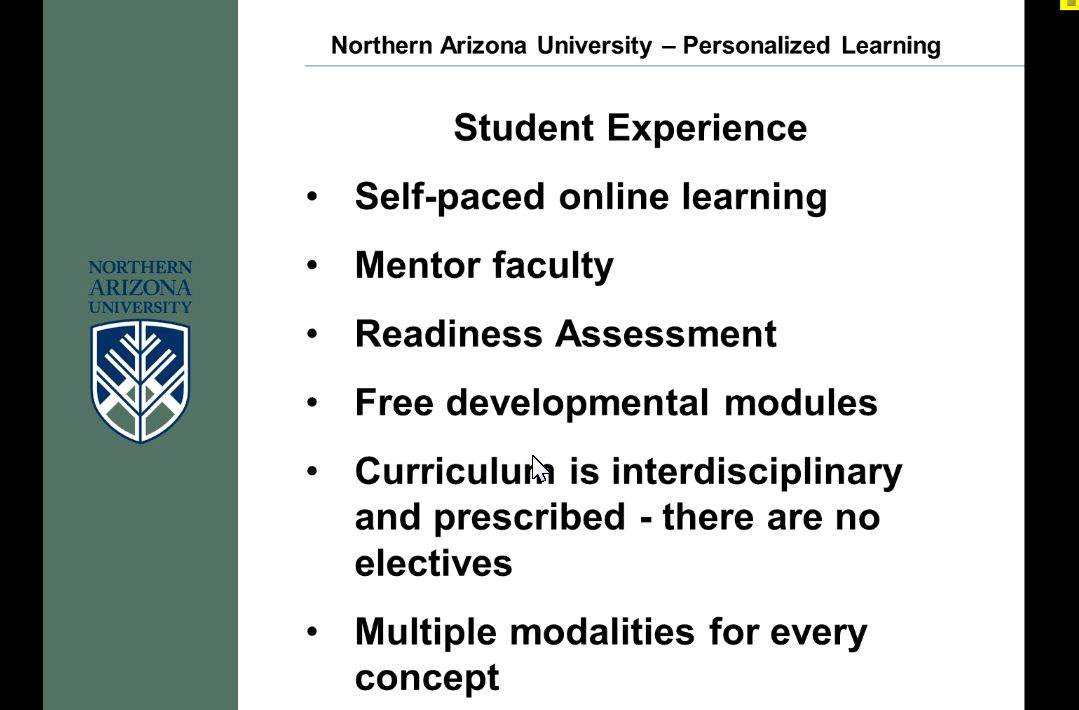 [Speaker Notes: Optional – Two column, text and image]
Northern Arizona University (2)
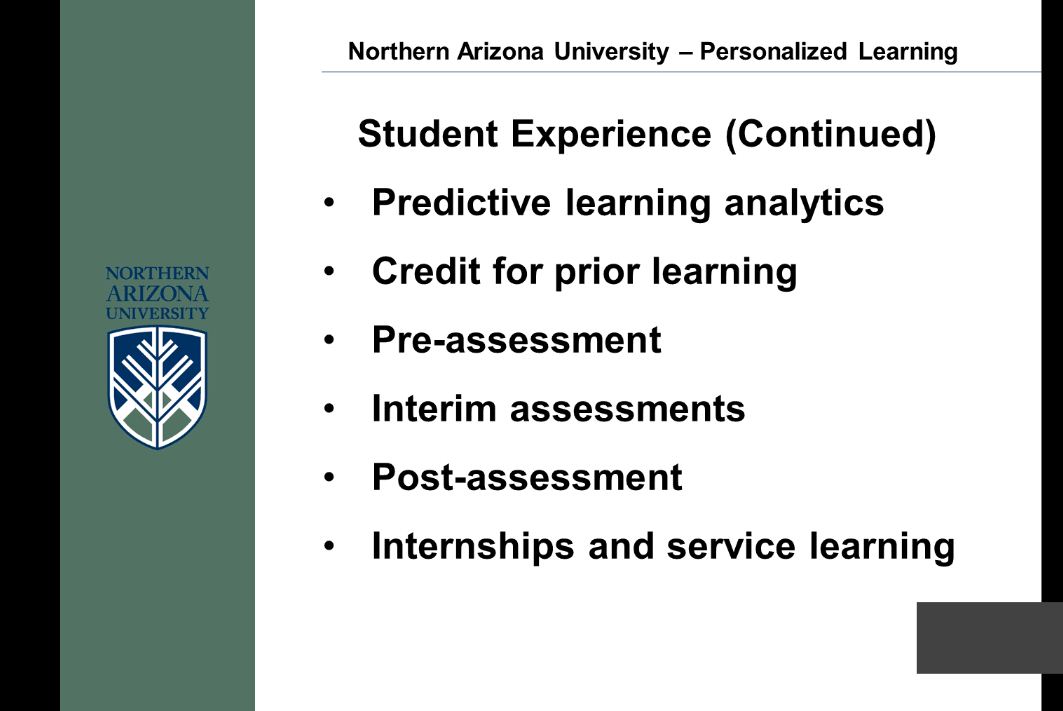 [Speaker Notes: Optional – Two column, text and image]
University NOW
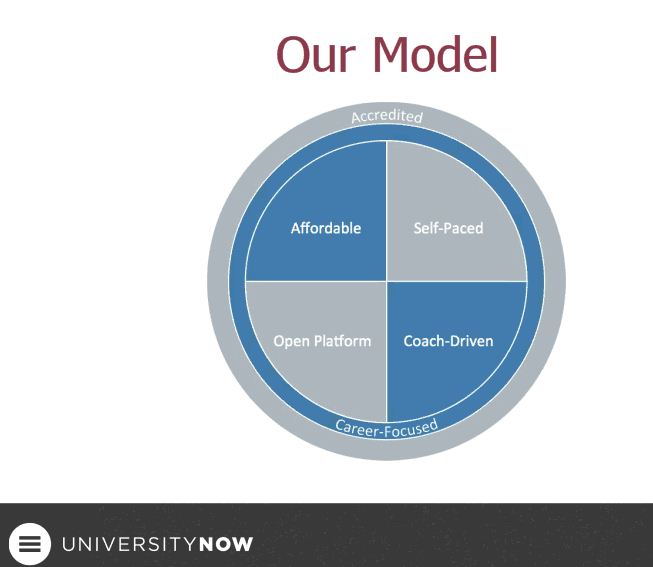 [Speaker Notes: Optional – Two column, text and image]
New CUNY
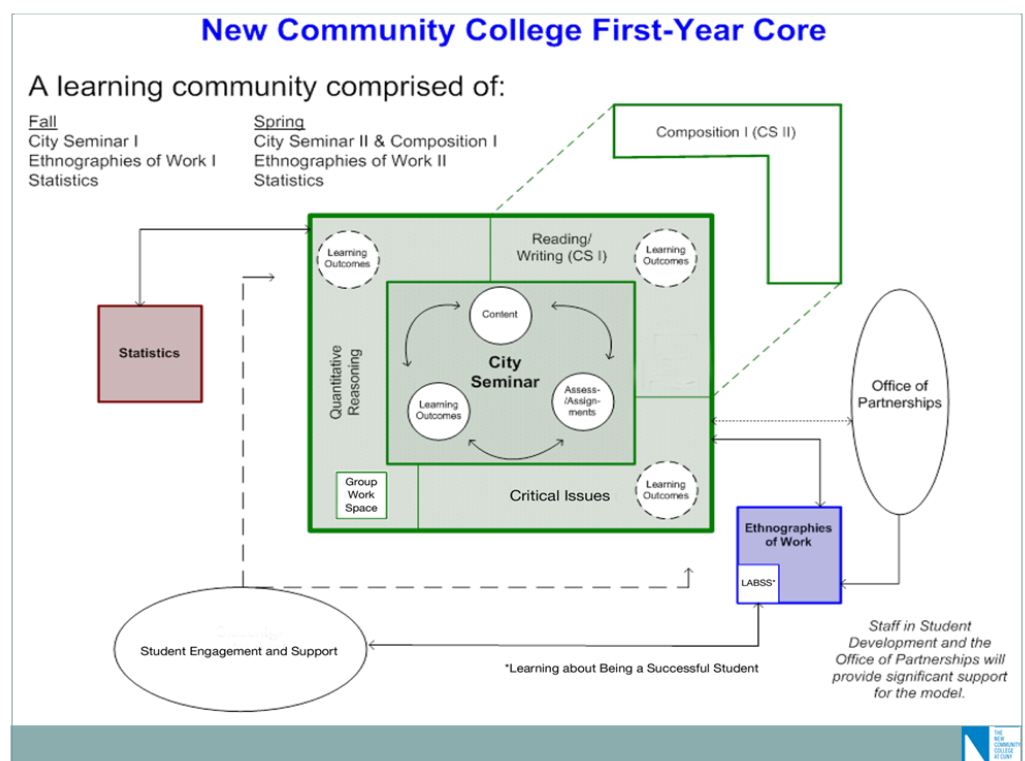 [Speaker Notes: Optional – Two column, text and image]
Erica McWilliam
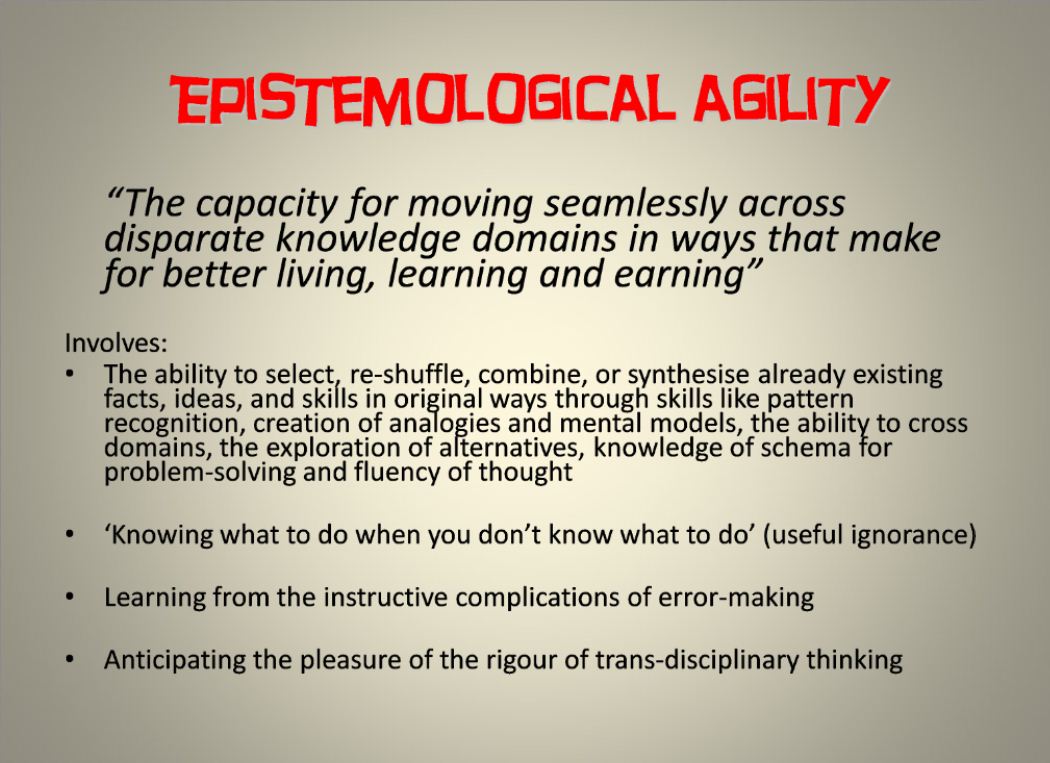 [Speaker Notes: Optional – Two column, text and image]
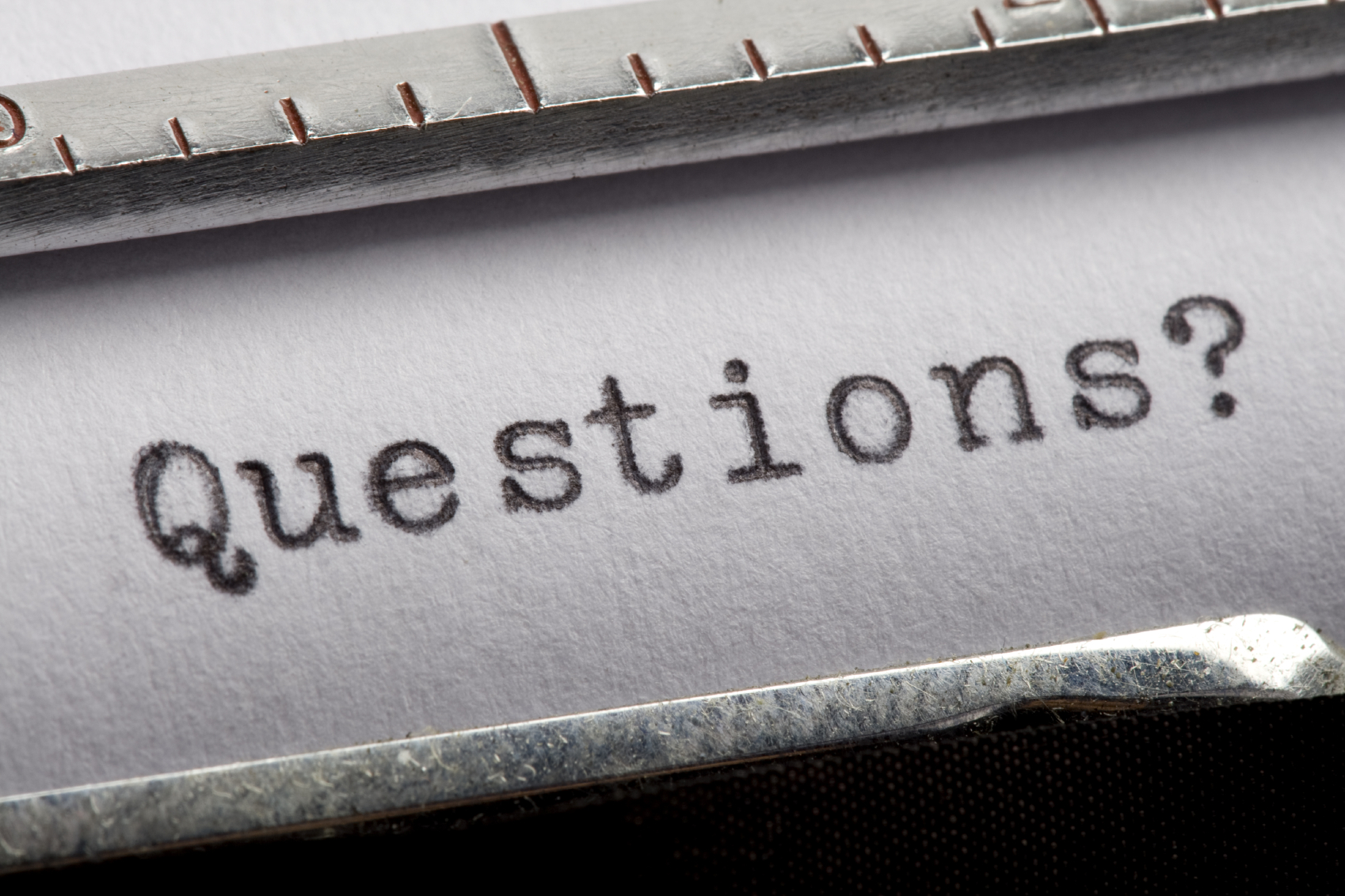 Week 3: Entrepreneurship
Entrepreneurship and commercial activity in education
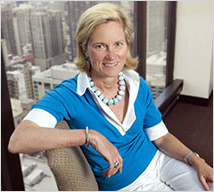 Deborah Quazzo
Founder and Managing Partner
GSV Advisors
Velocity of change
e-books up 30% in Q1 2012
200K education apps
Collapse of the digital divide (98% of students own)
Coursera: 33 partners; 1.7M students
Students: 13% attend for-profits
Degrees 2011-2020: US 30M; China 83M; India 54M
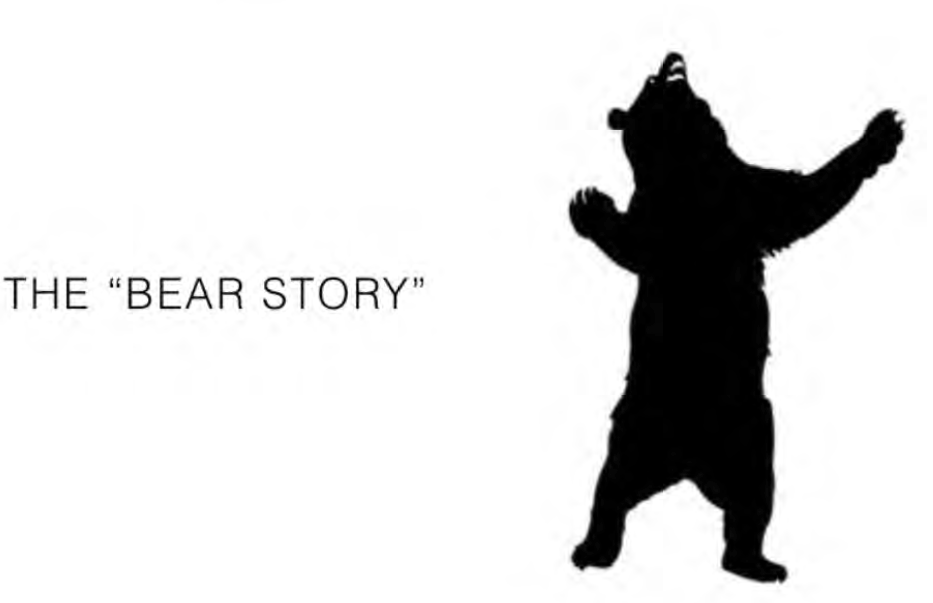 image source: Deborah Quazzo
The “bear” story
Readiness
Completion
Cost
Career
Venture capital in HE
1999:
31
2011:
75
1999:
$449M
2012:
$616M
What is driving investment: confluence (aka perfect storm)
Funding

Accountability

Technology

Consumer choice
Waves of HE innovation
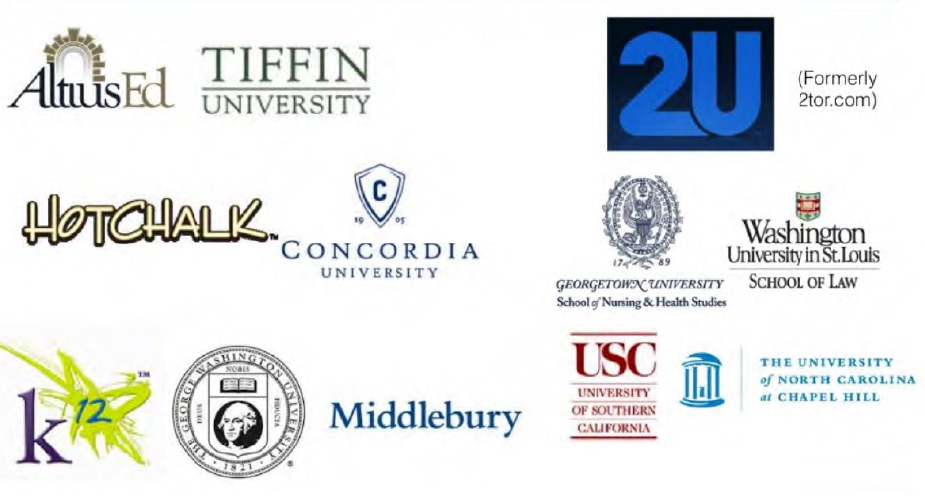 source: Deborah Quazzo
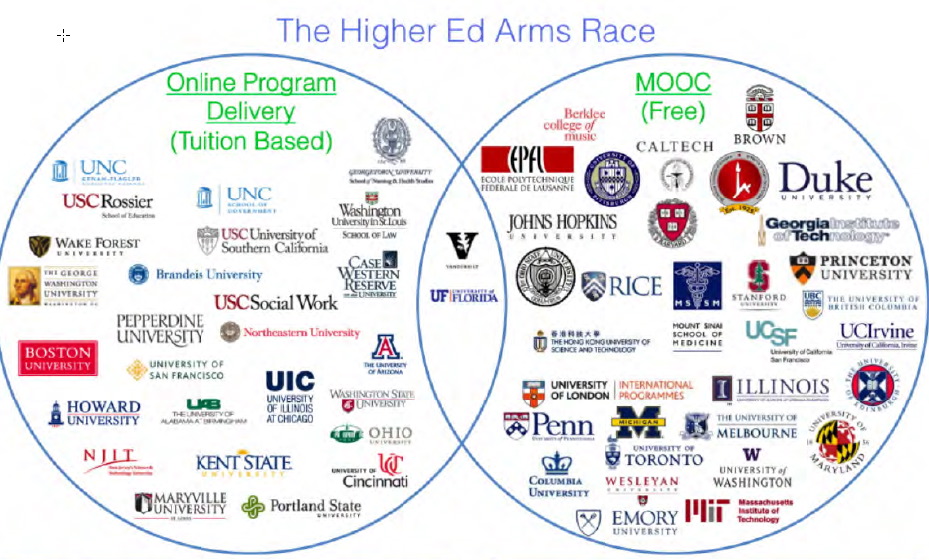 source: Deborah Quazzo
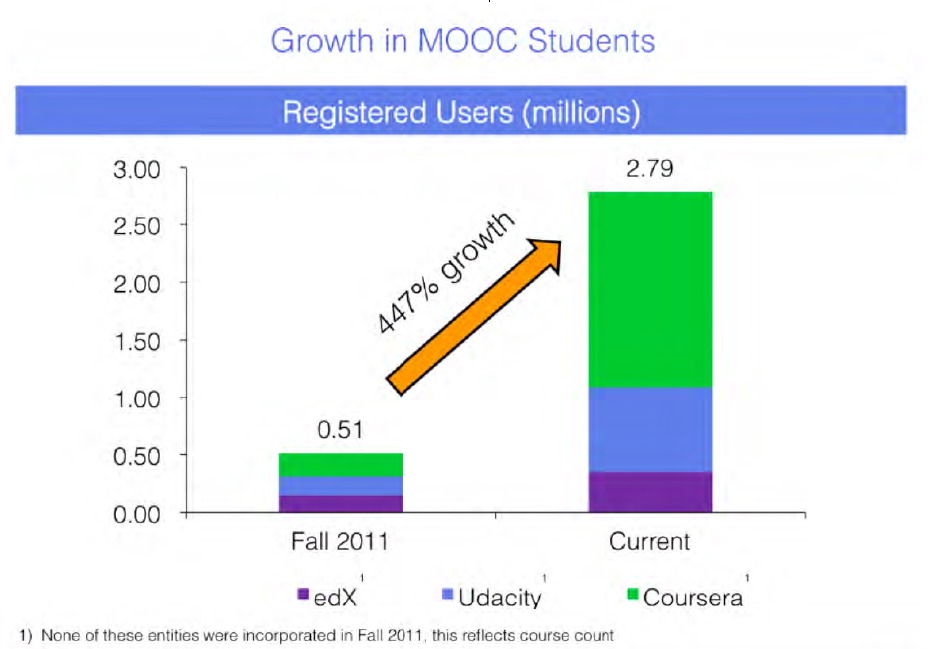 source: Deborah Quazzo
Key: ROE
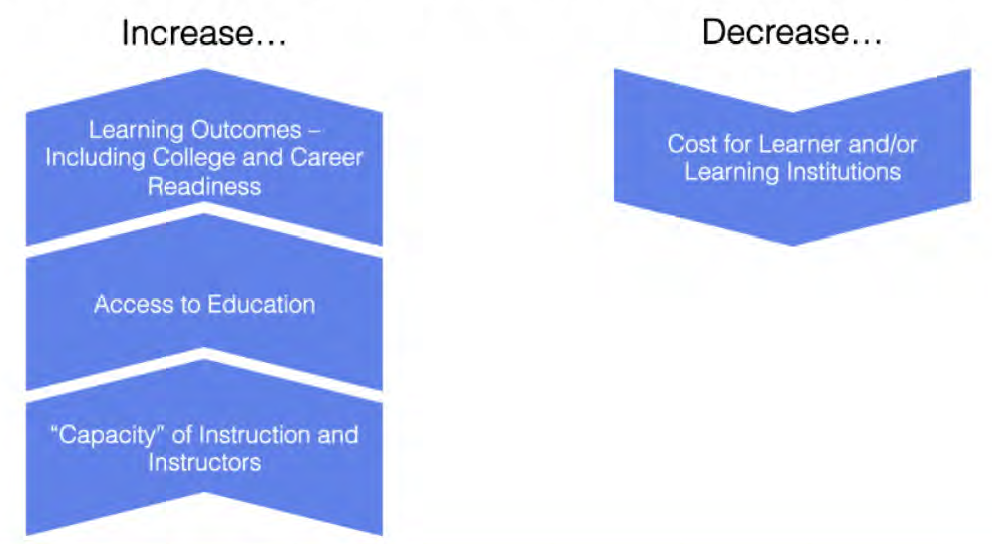 source: Deborah Quazzo
Week 4: Big Data & Analytics
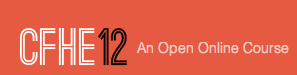 [Speaker Notes: Optional – Agenda Slide – Option 2
Instead of using the agenda template on the previous slide, you also have the option to use this section break template to place sub titles or section breaks within your presentation.]
Speakers
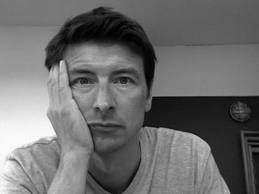 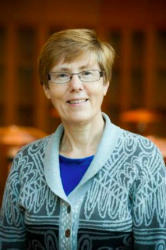 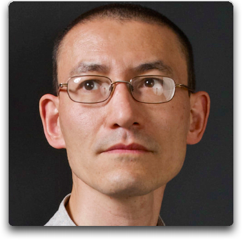 Erik Duval
Caroline Haythornthwaite
Simon Buckingham Shum
[Speaker Notes: Optional – Main body slide without the header background graphic]
State of Learning Analytics
Open analytics
Standards (data, methods)
Methods and metrics
Impact on learner success
Early risk detection
Common language
Institutional use of analytics
Planning and deployment of LA
Move from concept to application
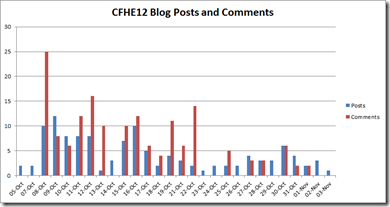 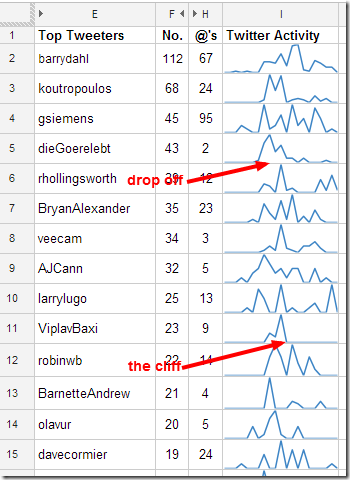 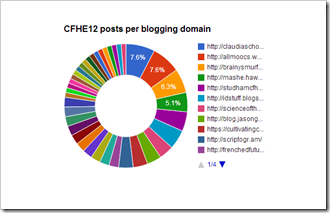 http://mashe.hawksey.info/
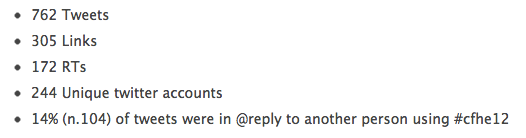 http://mashe.hawksey.info/
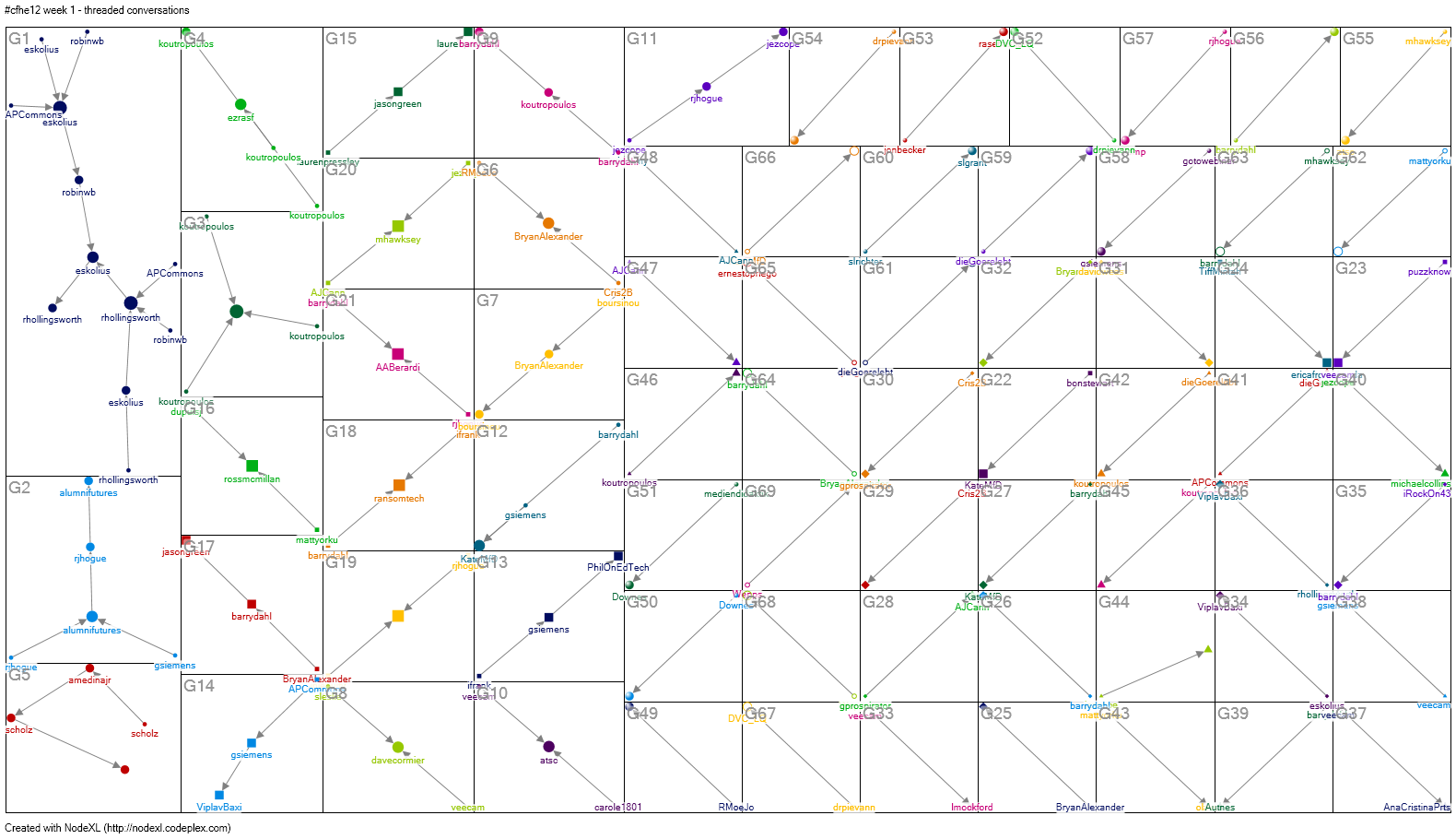 http://mashe.hawksey.info/
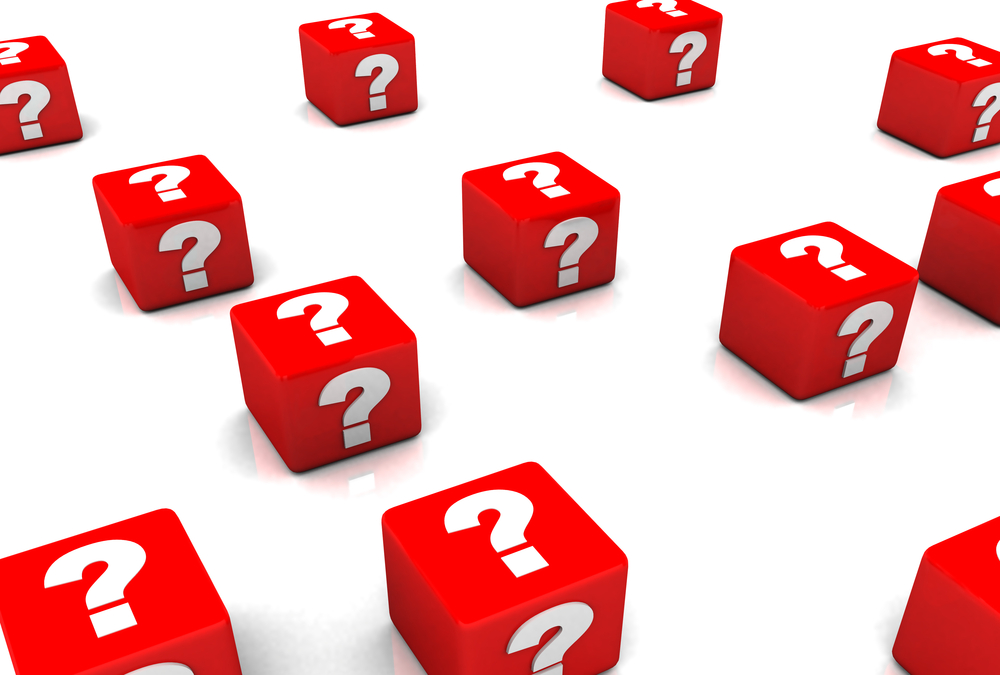 Week 5: Leadership
Leadership in Education
[Speaker Notes: Optional – Agenda Slide – Option 2
Instead of using the agenda template on the previous slide, you also have the option to use this section break template to place sub titles or section breaks within your presentation.]
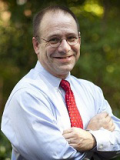 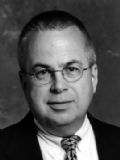 James Hilton
Vice President and CIO
University of Virginia
George Mehaffy
Vice President of Academic Leadership and Change
AASCU
Characterizing change
Linear change
“Emergent” change
A
A
B
Working with emergent change
Unknown end point
Discipline of adjusting as you go
Adjust fundamental conditions
Two fundamental forces
1: commoditization
2: unbundling
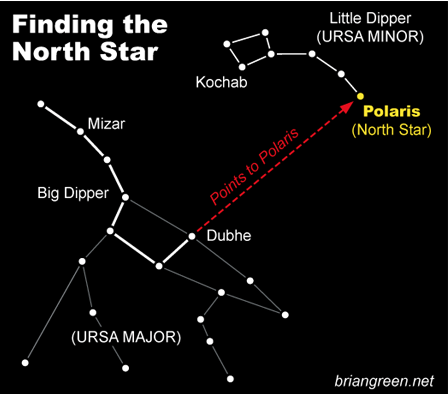 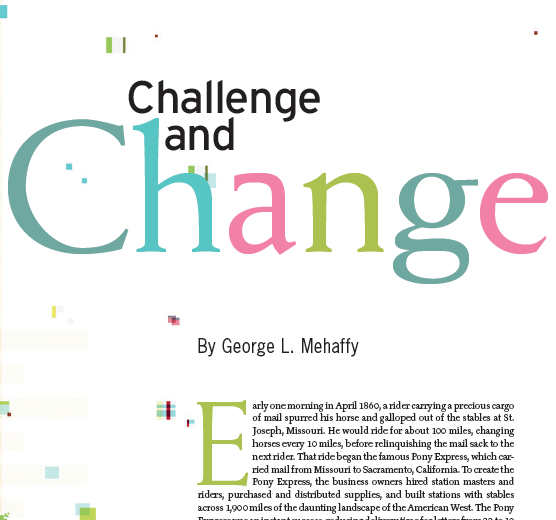 EDUCAUSE Review, Sept/Oct 2012
“We are confronting a period of massive change and great uncertainty.”
“Technology changes everything.”
Existential crisis
“… the choice for higher education during this critical juncture is ‘reinvention or extinction.’ ”
E. Gordon Gee, Ohio State
Shifting power
Traditional institutions’ loss of control

Students’ abilities to interact and learn without mediating agents

 Ability of ‘outsiders’ to become players
What is changing?
Venture capital
Models of college
Course models
Data analytics
Cost discrepancies
Measuring success
Loss of credentialing monopoly
Leadership vacuum
Tenure process increases adversity to risk
No leadership training
No leadership continuity
Curricular change ponderous
Too much fund raising
Structural conflict between the administration and the faculty
Key take-aways
Change is rapid, profound, emergent
Rethinking of HE leadership model
Rethinking of HE in many fundamental dimensions
Now is the time for bold, imaginative, entrepreneurial leadership
Week 6: Distributed Research
New Models of Inquiry
[Speaker Notes: Optional – Agenda Slide – Option 2
Instead of using the agenda template on the previous slide, you also have the option to use this section break template to place sub titles or section breaks within your presentation.]
Themes from the Week
Traditional methods of sharing research, still largely the norm today, were established centuries ago within the parameters, constraints, goals, and technologies of those times. We are now living at a moment of unprecedented opportunity to reimagine those methods and generate higher, faster, better outcomes from research.



Sound familiar?
[Speaker Notes: Required - Main Body Slide]
Themes from the Week
Challenges researchers grapple with:
Pace
Limitations on amount of research disseminated
Outmoded measurement of impact
Corrupting incentives that undercut collaboration
[Speaker Notes: Required - Main Body Slide]
Themes from the Week
Opportunities:
Immediacy of distribution and response
Openness in terms of what’s posted
New, richer measurement tools and indicators
Opportunities for unprecedented progress through collaboration
[Speaker Notes: Required - Main Body Slide]
Mark Hahnel: new distribution
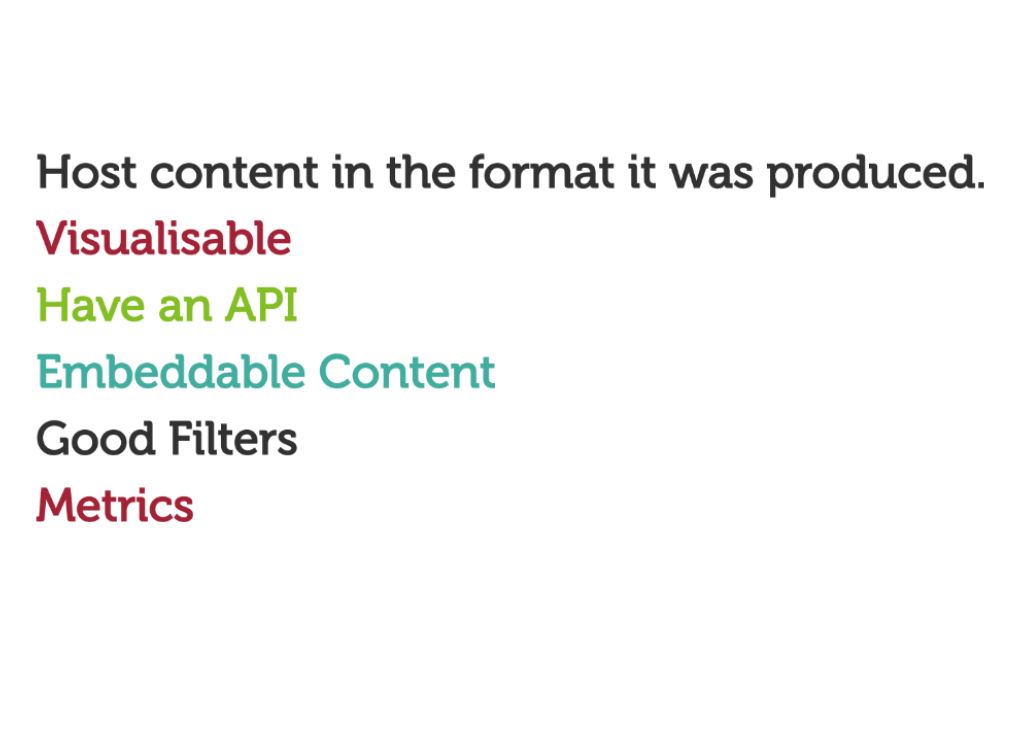 [Speaker Notes: Optional – Two column, text and image]
Mark Hahnel: new distribution
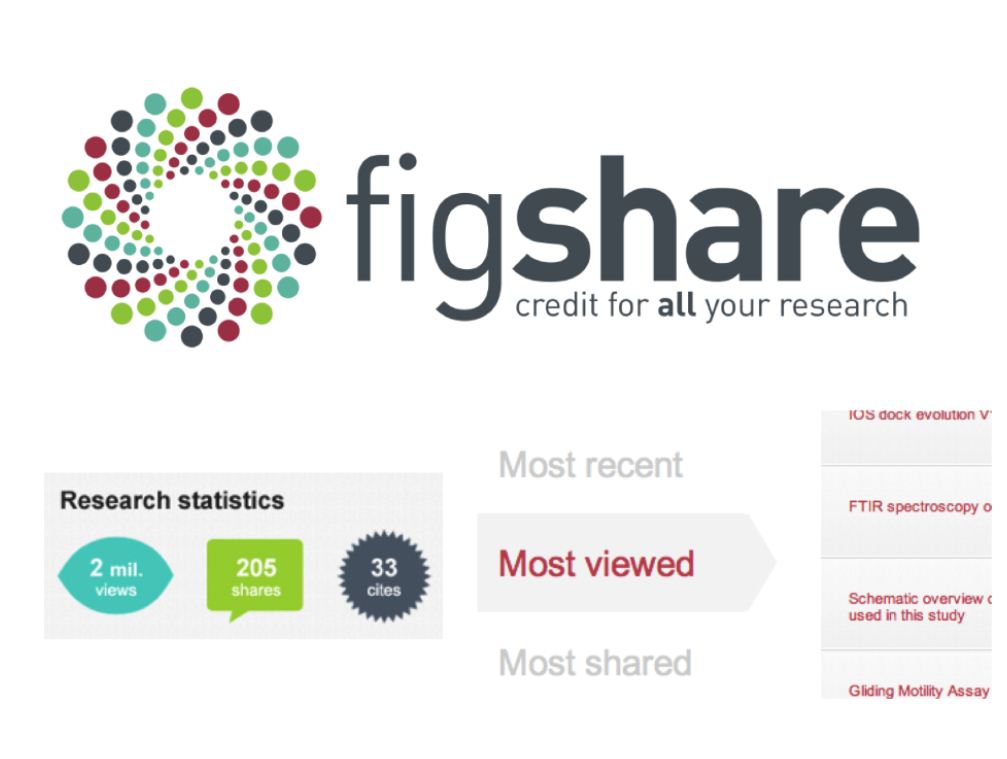 www.figshare.org
[Speaker Notes: Optional – Two column, text and image]
Mark Hahnel: new distribution
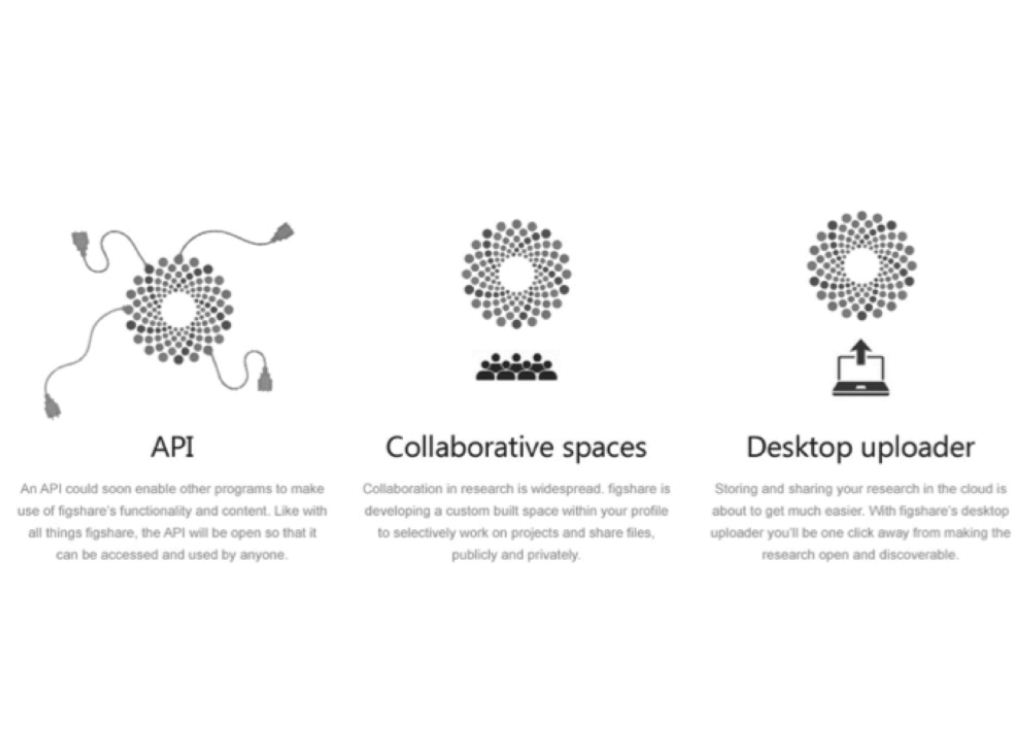 www.figshare.org
[Speaker Notes: Optional – Two column, text and image]
Michael Nielson: collaboration
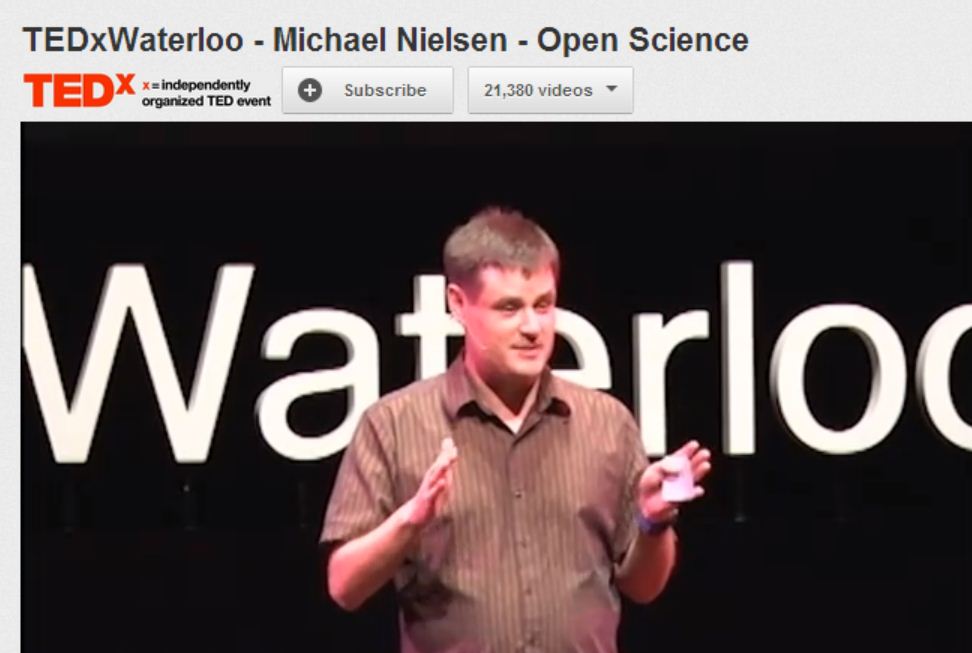 Human Genome Project

PolyMath Project
http://www.youtube.com/watch?feature=player_embedded&v=DnWocYKqvhw
[Speaker Notes: Optional – Two column, text and image]
All publicly funded research projects should be open science.”

– Michael Nielson
[Speaker Notes: Optional – Quote Template]
Heather Piwowar: new metrics
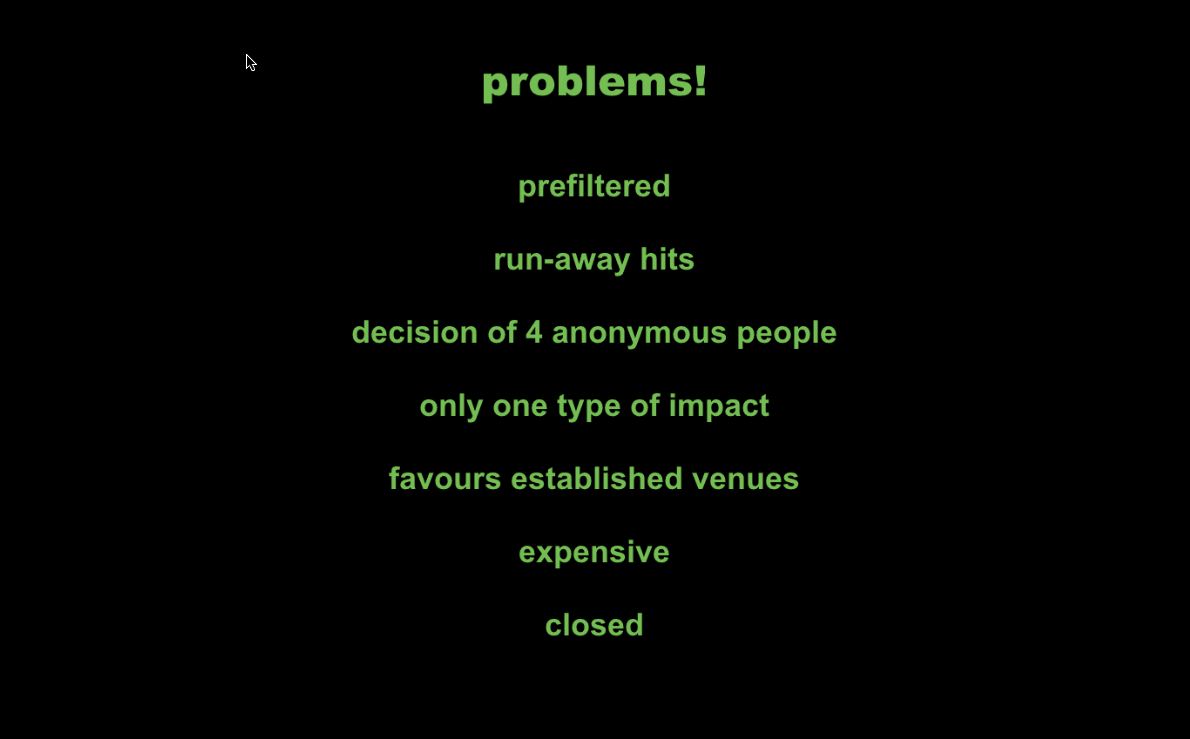 [Speaker Notes: Optional – Two column, text and image]
Heather Piwowar: new metrics
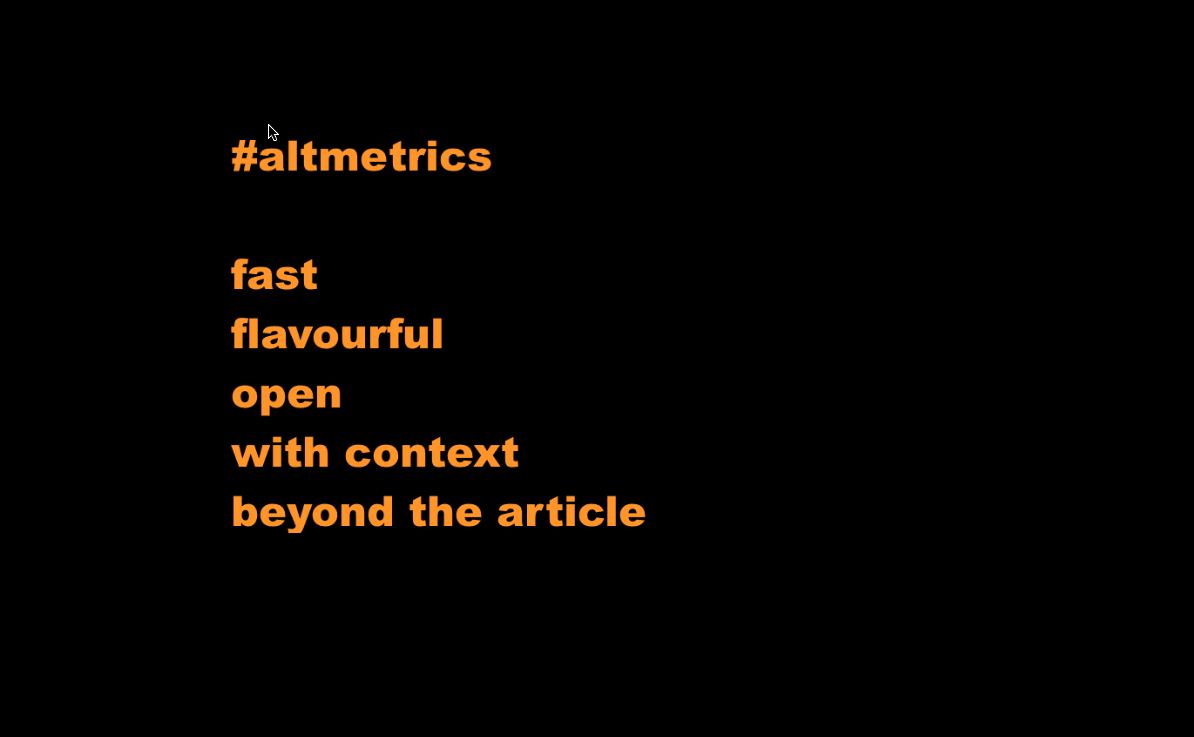 www.altmetrics.org
[Speaker Notes: Optional – Two column, text and image]
Heather Piwowar: new metrics
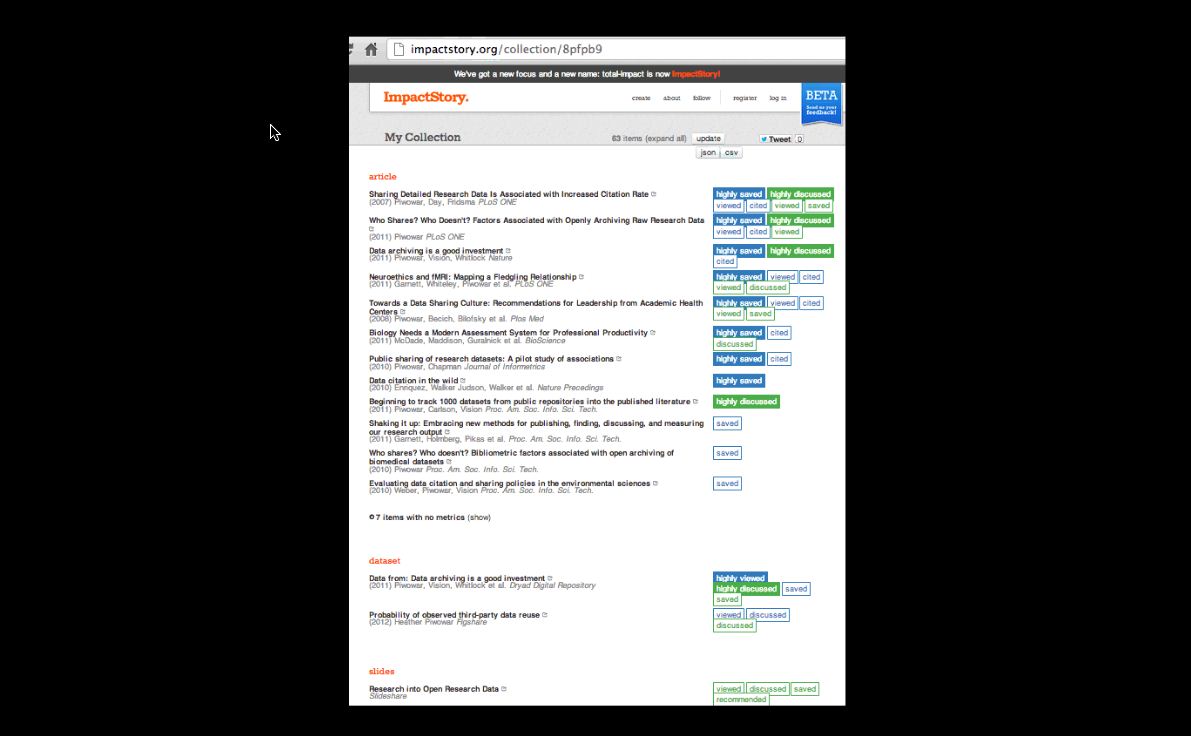 www.impactstory.org
[Speaker Notes: Optional – Two column, text and image]
(a paraphrase)
Why do we have to keep re-learning the value of collaboration and open sharing? How can we build that understanding into policy, incentives, and the whole infrastructure of research?
[Speaker Notes: Optional – Quote Template]
Mark Hahnel: glimmers of response
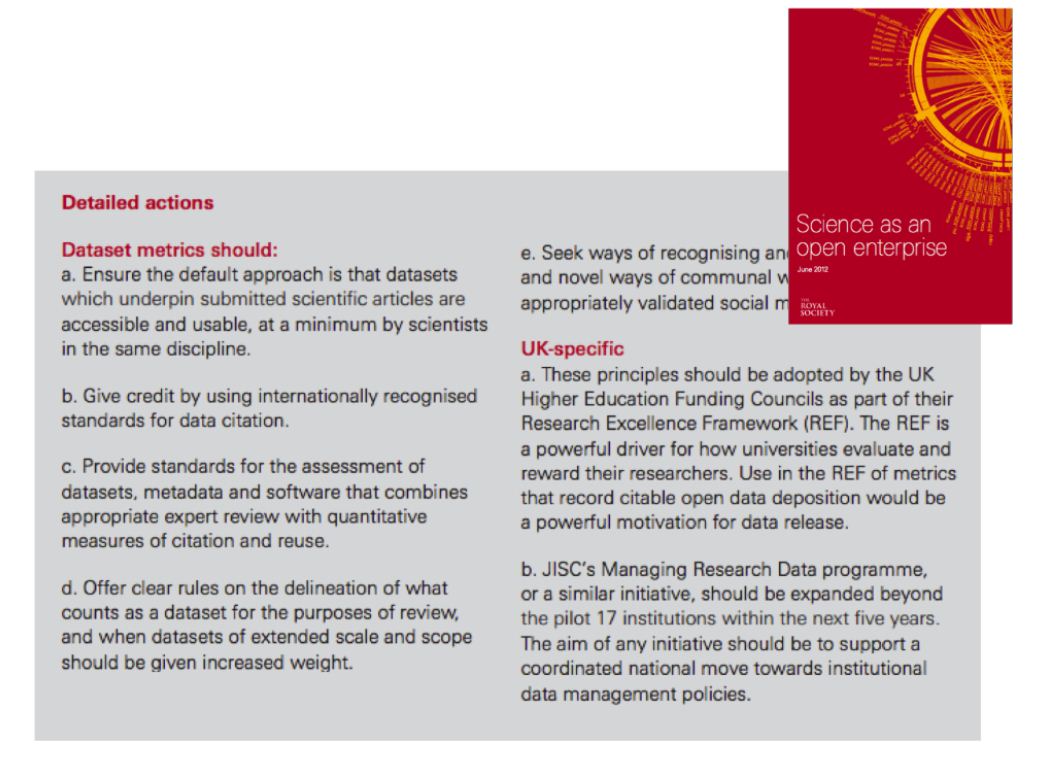 [Speaker Notes: Optional – Two column, text and image]
Closing Observation from a participant
“This week I started to watch (via Apple TV) Oprah’s 2009 online course on Echart Tolle’s “A New Earth”. So far, I’ve watched the first three weeks of the ten-week course. It didn’t take me long to realize this was a massive open online course. 
“The thing about Oprah’s course is that it’s the best format I’ve ever seen for a MOOC…HD video with multiple camera angles, an expert panel, a textbook, a workbook, hundreds of participants from around the world, Skype and email  for synchronous Q and A. And I could watch the whole thing (all 10+ hours) five years later, if that’s when I “needed” the education. The comments and discussion board are ongoing.
“So ask me what an integrated system of education might look like...the winner is going to be able to pass as entertainment.”
[Speaker Notes: Required - Main Body Slide]
Closing Observation from a participant
“…And what if Echart and Oprah wanted to provide ‘credentials’ to New Earth prophets? I’m thinking they may not go through Prometric Test Centers.  I would hope that I would be able to submit, via email or video, my application for ‘certification’. If I passed the ‘pre-screening’ I could opt to either submit a thesis of my own on the subject of mindfulness and spiritual awakening or I could meet with a regional examination panel  (for lack of a better term) and present my ideas and let them test my understanding.
“What if all education was offered online like this (k-12, secondary, post-secondary) and the schools and universities became the vehicles of assessment?
“Maybe universities are focusing on the wrong role. Are they going to be able to compete with private industry when it comes to making edutainment? Isn’t it really the credentialing they want to retain control of?”
[Speaker Notes: Required - Main Body Slide]
Discussion
[Speaker Notes: Optional – Agenda Slide – Option 2
Instead of using the agenda template on the previous slide, you also have the option to use this section break template to place sub titles or section breaks within your presentation.]